Welcome to our services
New Lebanon  Church of Christ
We are Simply Christians.
Our Emphasis is Spiritual, Not Material or Social.
We are striving to be The Same Church as Described in The New Testament.
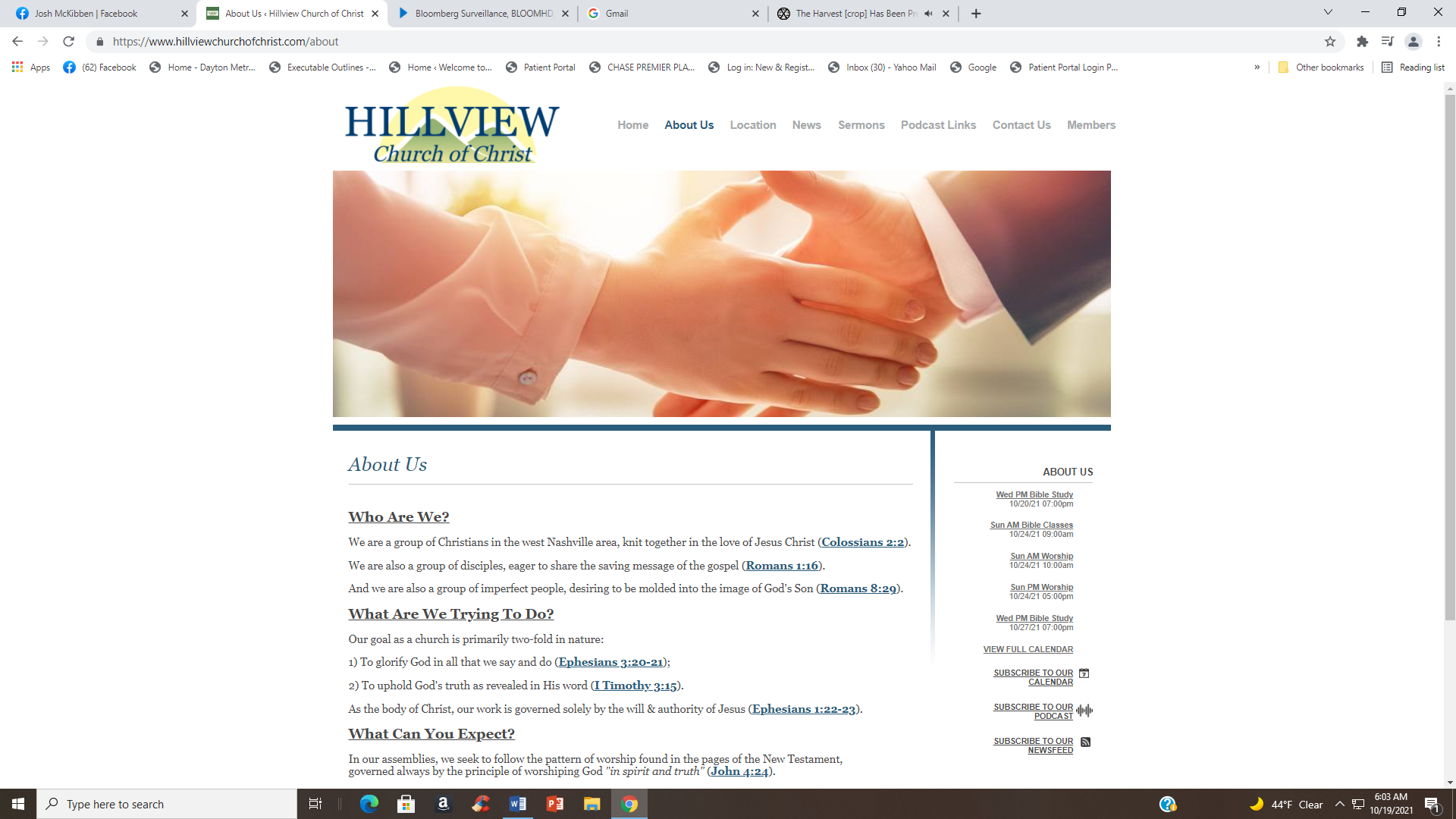 Please Come Back Again
The Exceeding Greatness Of His Power Toward Us
Eph.1:19–21. and what is the exceeding greatness of His power toward us who believe, according to the working of His mighty power

20 which He worked in Christ when He raised Him from the dead and seated Him at His right hand in the heavenly places, 21 far above all principality and power and might and dominion, and every name that is named, not only in this age but also in that which is to come.
newlebanoncoc.com
The Exceeding Greatness Of His Power Toward Us
Phil.2:13. for it is God who works in you both to will and to do for His good pleasure.
 
This is a great thought, the invisible and Almighty God working in us—His believing people—and through us, accomplishing all the good purposes of His will.
newlebanoncoc.com
The Exceeding Greatness Of His Power Toward Us
(1) What God is able to do for us. He is—
1. Able to Save us
Heb.7:25. Therefore He is also able to save to the uttermost those who come to God through Him, since He always lives to make intercession for them.
 
For this He came, for this was His Name called Jesus, for this He died and rose again. He saves from wrath, from sin, from the world, from self, from the Devil, and from death and the grave.
newlebanoncoc.com
The Exceeding Greatness Of His Power Toward Us
2. Able to Deliver us
Dan.3:17. "If that is the case, our God whom we serve is able to deliver us from the burning fiery furnace, and He will deliver us from your hand, O king. 
(He delivers by shutting the mouths of our enemies and quenching the violence of their fiery passions.) 

Heb.11:33,34. who through faith subdued kingdoms, worked righteousness, obtained promises, stopped the mouths of lions, 34 quenched the violence of fire, escaped the edge of the sword, out of weakness were made strong, became valiant in battle, turned to flight the armies of the aliens.
newlebanoncoc.com
The Exceeding Greatness Of His Power Toward Us
3. Able to Make us Stand
Phil.3:21. who will transform our lowly body that it may be conformed to His glorious body, according to the working by which He is able even to subdue all things to Himself.
 
This is a great comfort when men will not endure sound doctrine. We will be able to stand if we are able so say, like Elijah, “The Lord God of Israel, before whom I stand” 

1 Kings 17:1. And Elijah the Tishbite, of the inhabitants of Gilead, said to Ahab, "As the LORD God of Israel lives, before whom I stand, there shall not be dew nor rain these years, except at my word."
newlebanoncoc.com
The Exceeding Greatness Of His Power Toward Us
4. Able to Keep us
Jude 24. Now to Him who is able to keep you from stumbling, And to present you faultless Before the presence of His glory with exceeding joy,

He can even keep from stumbling. In Christ, we are kept in the Father’s hand, where no thief can steal. “Kept by the power of God through faith” 

1 Peter 1:5. who are kept by the power of God through faith for salvation ready to be revealed in the last time.
newlebanoncoc.com
The Exceeding Greatness Of His Power Toward Us
5. Able to Satisfy us
2 Cor. 9:8. And God is able to make all grace abound toward you, that you, always having all sufficiency in all things, may have an abundance for every good work.
 
What a treasure is here! “All grace abounding toward you, that you always may have all-sufficiency in all things.” Is it so with you? Why not? God is able—able to do exceeding abundantly.
newlebanoncoc.com
The Exceeding Greatness Of His Power Toward Us
6. Able to Raise us
Heb.11:19. concluding that God was able to raise him up, even from the dead, from which he also received him in a figurative sense. 
He is able to keep that which we have committed unto Him—spirit, soul, and body. Joyful anticipation—this mortal shall put on immortality. What a change—a body like unto His own glorious body.
newlebanoncoc.com
The Exceeding Greatness Of His Power Toward Us
7. Able to present us Faultless
Jude 24. Now to Him who is able to keep you from stumbling, And to present you faultless Before the presence of His glory with exceeding joy,
 
What a joy to Jesus! What a consolation to the Father! What a prospect and privilege for the Christian!
newlebanoncoc.com
The Exceeding Greatness Of His Power Toward Us
(2) What God is able to do in us. He is—
1. Able to Dwell in us
Eph. 3:17–20. that Christ may dwell in your hearts through faith; that you, being rooted and grounded in love, 18 may be able to comprehend with all the saints what is the width and length and depth and height--
19 to know the love of Christ which passes knowledge; that you may be filled with all the fullness of God.20 Now to Him who is able to do exceedingly abundantly above all that we ask or think, according to the power that works in us,
 
 
Know ye not that your body is the temple of God, and that God dwelleth in you? Christ dwelling in us by His Spirit in the inner man is to be the power that worketh in us, as the sap worketh in the branch.
newlebanoncoc.com
The Exceeding Greatness Of His Power Toward Us
2. Able to Subdue
Phil. 3:21. who will transform our lowly body that it may be conformed to His glorious body, according to the working by which He is able even to subdue all things to Himself.
 
If Christ reigns within, the enemies within will be subdued. He will subdue the lusts of the flesh, the fiery temper, and the hasty tongue.
newlebanoncoc.com
The Exceeding Greatness Of His Power Toward Us
3. Able to aid us
Heb. 2:18. For in that He Himself has suffered, being tempted, He is able to aid those who are tempted. 
Temptations are common. If we are in fellowship with Christ we shall be succoured with His sympathy in the hour of trial. “He knows what sore temptations are.”
newlebanoncoc.com
The Exceeding Greatness Of His Power Toward Us
4. Able to Strengthen
2 Tim. 4:17. But the Lord stood with me and strengthened me, so that the message might be preached fully through me, and that all the Gentiles might hear. And I was delivered out of the mouth of the lion.
 
 Abiding in us by His Spirit, we are conscious of Him standing by us. A sense of His presence inspires with freshness and vigor.
newlebanoncoc.com
The Exceeding Greatness Of His Power Toward Us
5. Able to Build up
Acts 20:32 So now, brethren, I commend you to God and to the word of His grace, which is able to build you up and give you an inheritance among all those who are sanctified.
 
The inner life and character need building up—the new man—whose builder and maker is God. He builds up the believer by revealing the truth through the Holy Spirit, which is able to build us up into the image of His Son
Col. 2:7. rooted and built up in Him and established in the faith, as you have been taught, abounding in it with thanksgiving.
newlebanoncoc.com
The Exceeding Greatness Of His Power Toward Us
6. Able to Fill
Col.1:9. For this reason we also, since the day we heard it, do not cease to pray for you, and to ask that you may be filled with the knowledge of His will in all wisdom and spiritual understanding;
 
What a precious blessing is ours, “Filled with the knowledge of His will” and again, “Be filled with the Spirit” 

Eph.5:18. And do not be drunk with wine, in which is dissipation; but be filled with the Spirit,
 
God has reserved to Himself the right to fill a human soul.
newlebanoncoc.com
The Exceeding Greatness Of His Power Toward Us
7. Able to Work
Heb.13:21. make you complete in every good work to do His will, working in you what is well pleasing in His sight, through Jesus Christ, to whom be glory forever and ever. Amen.
 
Sweet thought, that amidst all the stubborn material within He is able to work in us that which is pleasing in His sight. Yield all, and all will be well 
1John 4:4. You are of God, little children, and have overcome them, because He who is in you is greater than he who is in the world.
newlebanoncoc.com
The Exceeding Greatness Of His Power Toward Us
(3) What God is Able to Do Through Us. He is -
1. Able to Reveal
Gal.1:16. to reveal His Son in me, that I might preach Him among the Gentiles, I did not immediately confer with flesh and blood,

If His Son has been revealed in us, it is that He might be revealed through us. If the light hath shined in our hearts, it is that others might see it and glorify God
newlebanoncoc.com
The Exceeding Greatness Of His Power Toward Us
1Cor.4:6. Now these things, brethren, I have figuratively transferred to myself and Apollos for your sakes, that you may learn in us not to think beyond what is written, that none of you may be puffed up on behalf of one against the other.
 
The treasure is put in the earthen vessel that the power may be of God.
newlebanoncoc.com
The Exceeding Greatness Of His Power Toward Us
2. Able to Reconcile
2 Cor. 5:18–20. Now all things are of God, who has reconciled us to Himself through Jesus Christ, and has given us the ministry of reconciliation, 19 that is, that God was in Christ reconciling the world to Himself, not imputing their trespasses to them, and has committed to us the word of reconciliation.20 Now then, we are ambassadors for Christ, as though God were pleading through us: we implore you on Christ's behalf, be reconciled to God.
 
What a responsibility that God should commit unto us the word of reconciliation! What a privilege that God should, through our feeble ministry, reconcile sinners to Himself!
newlebanoncoc.com
The Exceeding Greatness Of His Power Toward Us
3. Able to Overcome
Eph. 6:11. Put on the whole armor of God, that you may be able to stand against the wiles of the devil.

Our defeat is His dishonor… When we, clothed with the armor of God, get the victory over the wiles of the Devil, it is Christ conquering through us.
newlebanoncoc.com
The Exceeding Greatness Of His Power Toward Us
4. Able to Bear Fruit
Col.1:10. that you may walk worthy of the Lord, fully pleasing Him, being fruitful in every good work and increasing in the knowledge of God;
 
Walking worthy of the Lord, He will make us fruitful in every good work. The vine needs the branches to bear its fruit, so Christ needs His people to show forth the riches of His grace
John 15:5. "I am the vine, you are the branches. He who abides in Me, and I in him, bears much fruit; for without Me you can do nothing.
newlebanoncoc.com
The Exceeding Greatness Of His Power Toward Us
5. Able to do His Own Pleasure
Phil.2:13. or it is God who works in you both to will and to do for His good pleasure.

God worketh in you both to will and to do of His good pleasure. He is shut out from the hearts of the ungodly, but may His will be done in us as it is done in Heaven. We are “workers together with Him” 
2 Cor. 6:1. We then, as workers together with Him also plead with you not to receive the grace of God in vain.
newlebanoncoc.com
The Exceeding Greatness Of His Power Toward Us
We “dwell with the King for His Work” 

1 Chron. 4:23. These were the potters and those who dwell at Netaim and Gederah; there they dwelt with the king for his work.

“…to be filled with life divine
 …to be clothed with might
…to reflect my Lord
… to shine as saints in light!”
newlebanoncoc.com
The Exceeding Greatness Of His Power Toward Us
1. What God is Able To Do For Us. He Is -
Able to Save us 
Able to Deliver us
Able to Make us Stand 
Able to Keep us 
Able to Satisfy us 
Able to Raise us 
Able to present us Faultless
newlebanoncoc.com
The Exceeding Greatness Of His Power Toward Us
2. What God is able to do In Us. He is—
Able to Dwell in us 
Able to Subdue 
Able to aid us
Able to Strengthen 
Able to Build up 
Able to Fill 
Able to Work
newlebanoncoc.com
The Exceeding Greatness Of His Power Toward Us
3. What God is Able to Do Through Us. He is—
Able to Reveal 
Able to Reconcile 
Able to Overcome 
Able to Bear Fruit 
Able to do His Own Pleasure
newlebanoncoc.com
The Exceeding Greatness Of His Power Toward Us
What God is able to do for us.
What God is able to do in us.
What God is Able to Do Through Us.
Eph.1:19–21. and what is the exceeding greatness of His power toward us who believe, according to the working of His mighty power
newlebanoncoc.com